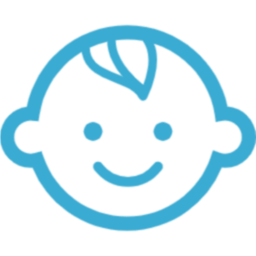 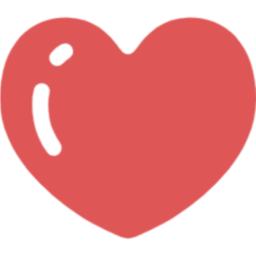 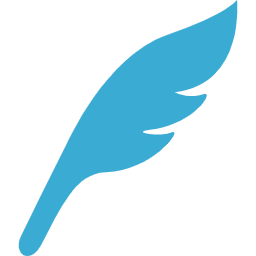 心が軽くなる
心理学
恋愛心理学
子育て心理学
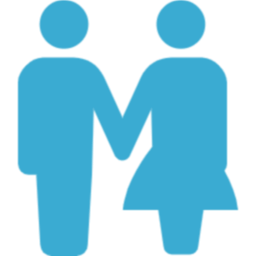 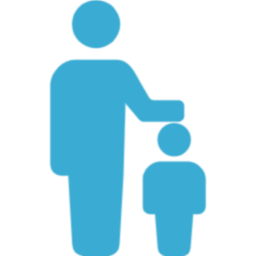 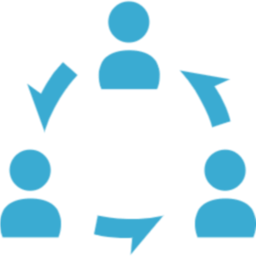 人間関係
夫婦・カップル
親子関係
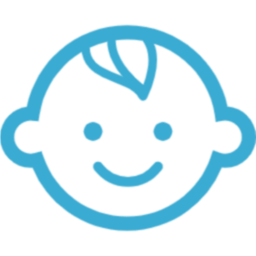 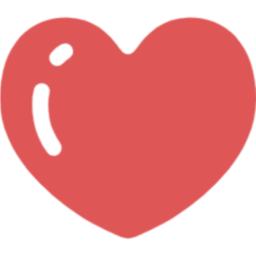 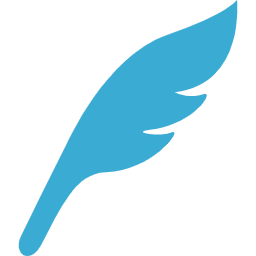 心が軽くなる
心理学
恋愛心理学
子育て心理学
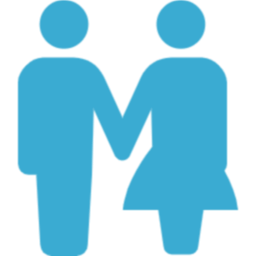 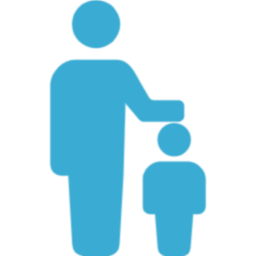 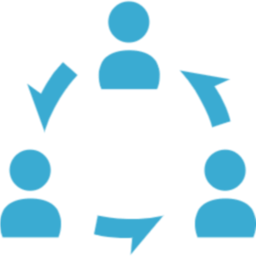 人間関係
夫婦・カップル
親子関係